CASO CLÍNICO CARDIOLOGÍA
Andrea Marco Miralles
Hospital General  Universitario de Elda
Talleres Integrados 2018-2019
Mujer de 87 años 


Disnea y palpitaciones de una semana de evolución
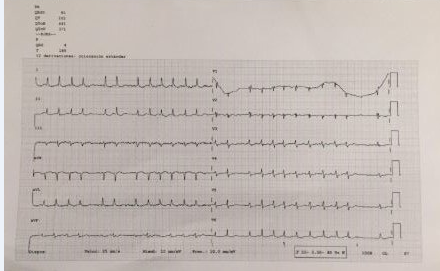 Diagnóstico: Fibrilación auricular

Tratamiento: cardioversión farmacológica con Vernakalant i.v.